Районное заседание учителей ОРКиСЭ
26.02.2015 г.
Повестка дня:
1. Метапредметность в духовно-нравственном воспитании и обучении основам религиозных культур и светской этики. Бирюкова А.Г. (МКОУ ТШИ).
2. Анализ олимпиадных работ учащихся муниципального этапа Общероссийской олимпиады школьников по курсу ОРКиСЭ.
3. Мастер-класс «ОПК. Православное учение о человеке». З.Н.Шушакова (МКОУ ТШИ)
4. Роль курса ОРКиСЭ в реализации духовно-нравственного воспитания (как обязательной части ФГОС). Долженко А.Ш. (МКОУ АШИ)
Итоги олимпиады по ОПК
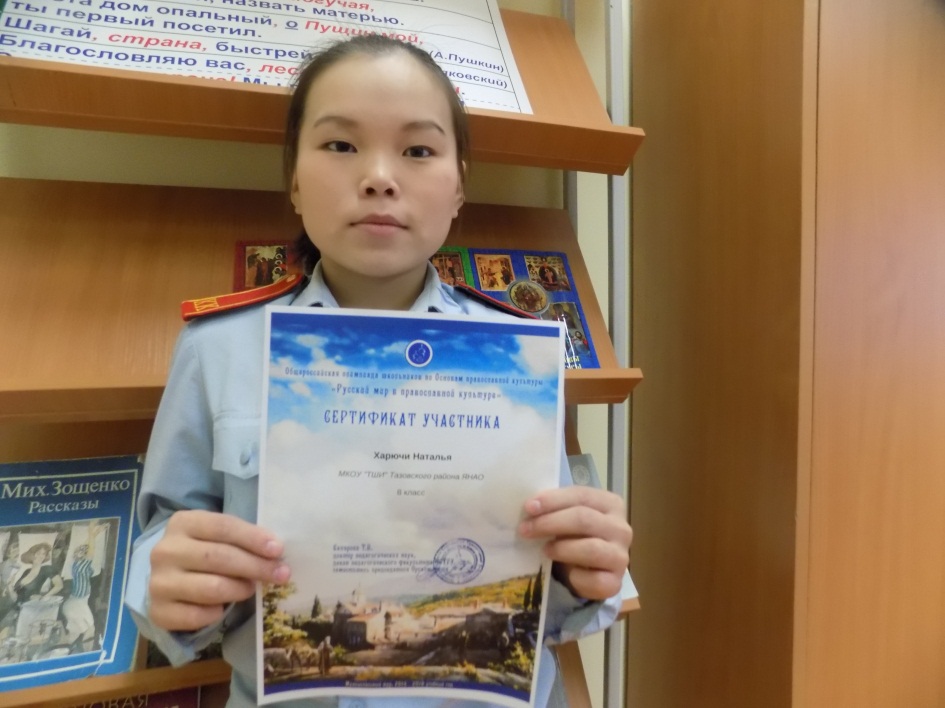 Всего приняло участников: 
24 обучающихся
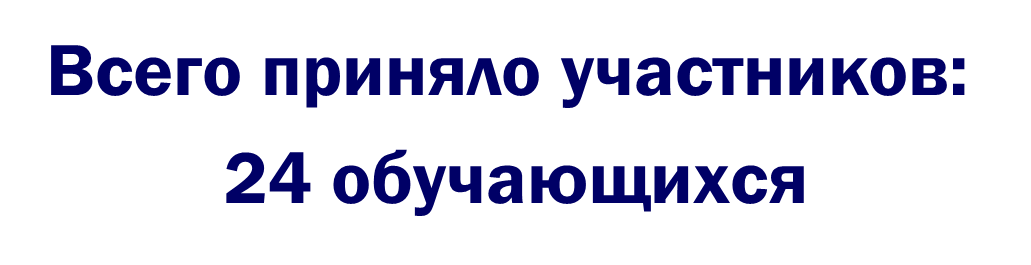 12 учащихся из МКОУ ТШИ,
 5 учащихся из ГШИ, 
7 участников из ТСОШ.
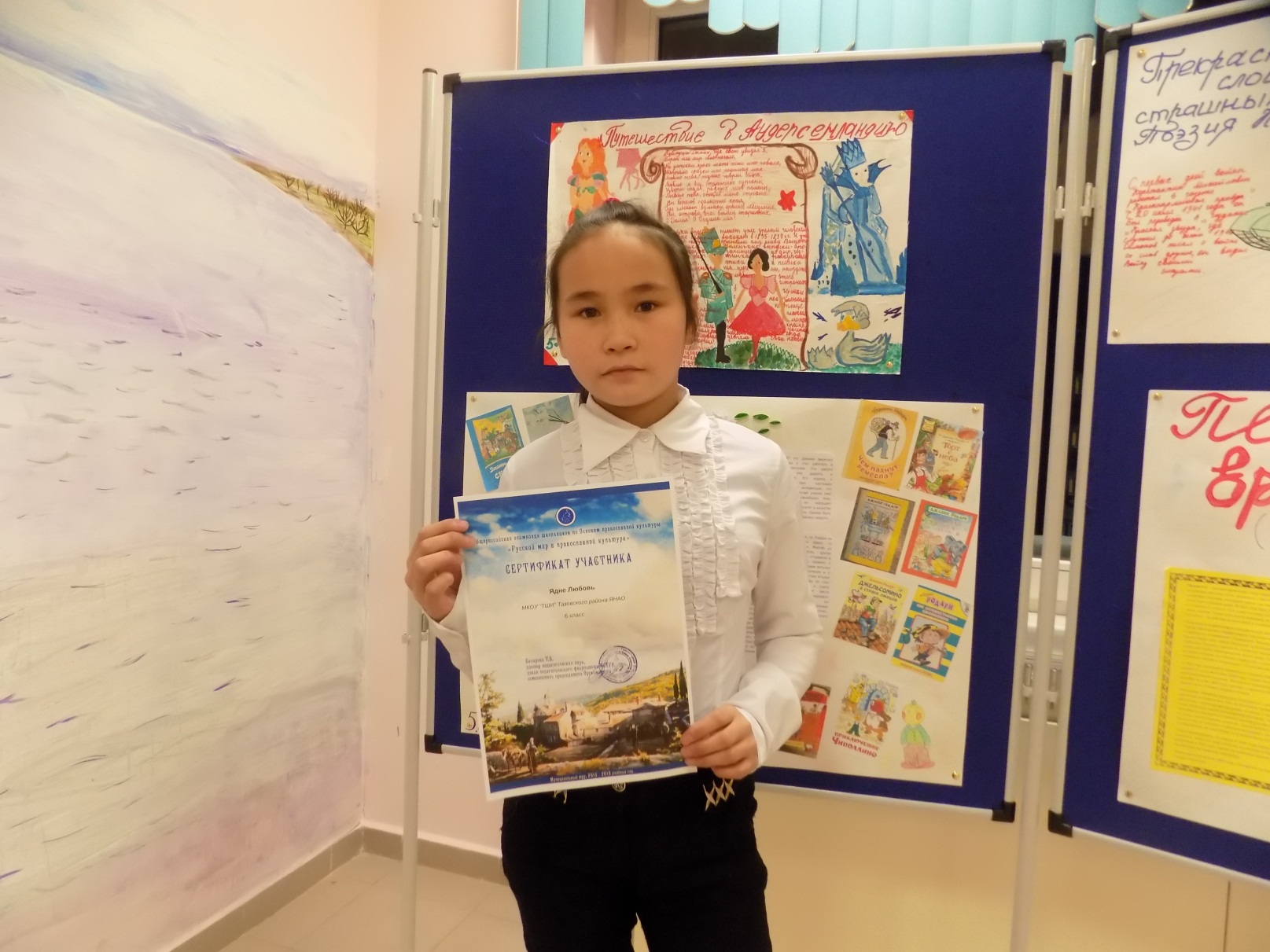 13 учащихся – из 5-ых классов, 5 учащихся – из 6-ых классов, 2 учащихся – из 8 класса, 2 учащихся из 10 класса, 2 учащихся из 11 класса. Т.о., участие в олимпиаде не приняли учащиеся 7-ого и 9-ого классов.
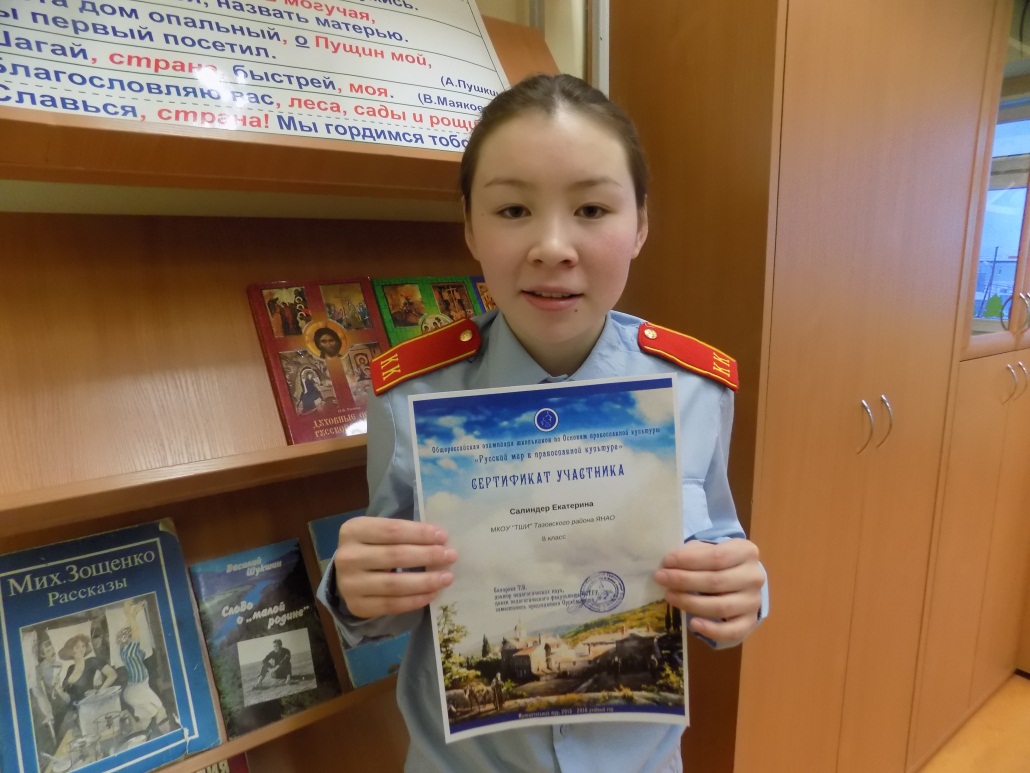 5 класс
1. Проскурин Виктор 122. Мицкевич Павел  20	3. Абзалов Данила 164. Темнов Александр 135. Вэнго Дарья	166. Яр Андрей	87. Яр Екатерина	138. Журбенко Юлия129.Вэнго Валентин 1510. Герасимова Екатерина 2611.Лапсуй Степан 2312. Чуреева Лилия 2913. Яптунай Андрей 20
6 класс
8 класс
10 класс
11 класс
Выводы:
Материал олимпиады выходит за рамки программы по предмету. 
Необходимо вести целенаправленную работу по подготовке к олимпиаде во внеурочное время.
Привлечь учащихся 6-11 классов участию в олимпиаде по ОПК, ОРКСЭ, «Наше наследие»
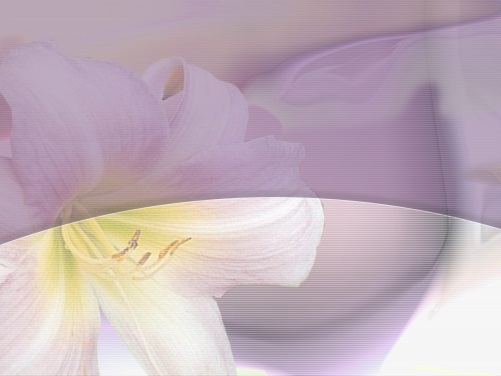 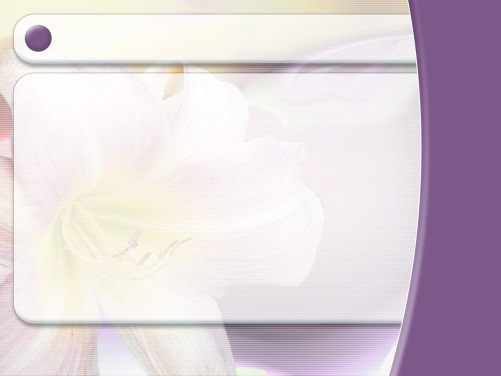 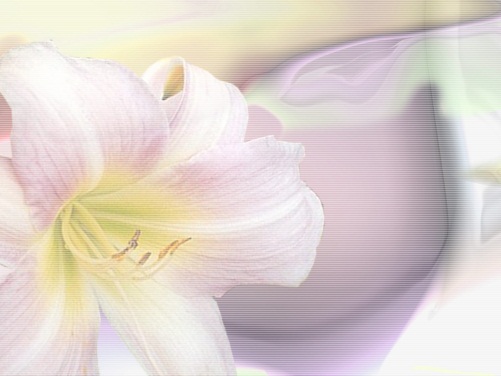 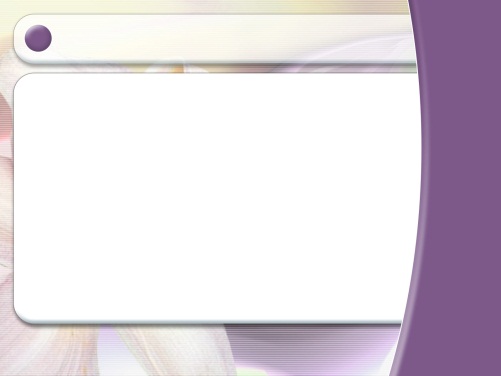